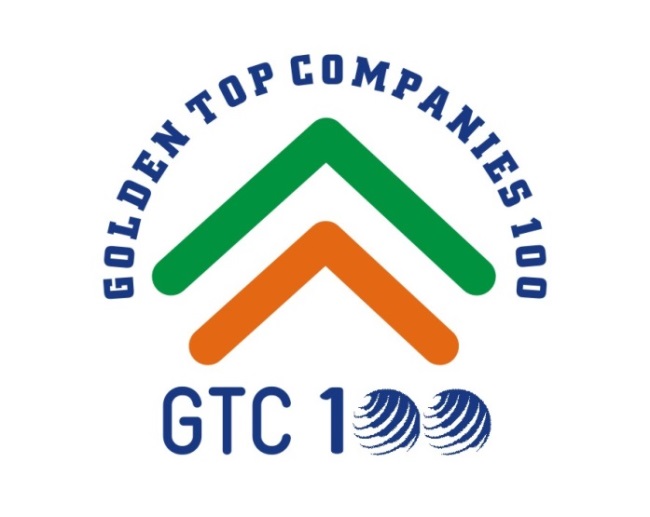 CII’s New Manufacturing Sector initiative
Mr Ram Mohan & Dr Sarita Nagpal
Presentation to PMMAI
25th July 2014
GTC100 Vision (2013-2014)
To enable small and mid-size companies

to grow to the next level
GTC100 Launch : 4th July 2013, Bangalore
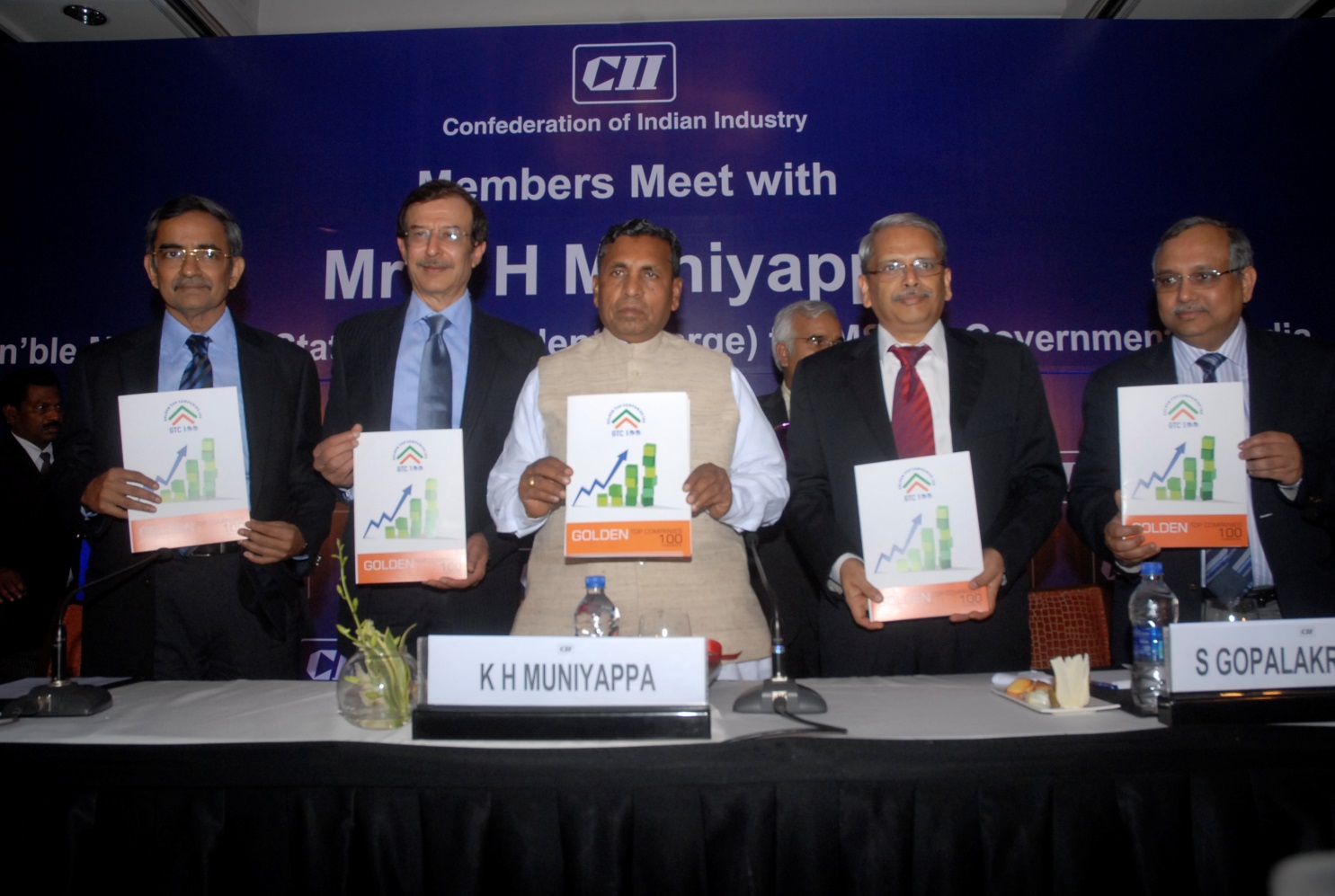 Project  launched on 4th July 2013 in Bangalore,  in presence of 
      Shri K H Muniyappa,  Hon'ble Minister of State, 
Ministry of Micro, Small and Medium Enterprises
CII Basic Cluster Roadmap
Product & Plant Quality
 Energy Audit
 Cost management 
 Problem solving
 Poka Yoke
Reliable Quality &
Delivery at low cost
P
Management System Quality
 Shift Management
 MIS - Key Indicators
 Visual Factory
Good Management
 Practices
A
D
Competitiveness
Equipment Quality
 Model Machine
 Breakdown Reduction
 SMED
Healthy
Equipments
C
Employee Quality (TEI)
 3M
 5S
 Safety Management
 Suggestion Scheme
Motivated 
Employees
CII  Advanced Cluster Road Map for Competitiveness
Input
Process             Result
Impact
Takt Time
Stability in process
Lean
Lean
Kanban linkage
Reduced lead  time
Thinking
Logistics
Customer satisfaction
Autonomous  maintenance
Zero breakdown
TPM
Planned maintenance
Zero defect
Paradigm
Quality maintenance
Production increase
Shift
Kobetsu Kaizen
OEE  increase
Cell layout
Value added to employee cost
Productive
Productivity
Single component flow
Job enlargement
improvement
Work culture
Multi machine manning
Process ownership
Red tag
High  ITR
Inventory
Improved
SMED
Management
Cash flow
Working capital mgmt
Containerization
Standards
In-house rejection
Quality
Quality
Process capability
Warranty claims
Management
Excellence
Poka Yoke
Customer complaints
5S
Daily management discipline
5S
Improvement
3M
Waste elimination
Culture
My machine
Operator ownership
campaign
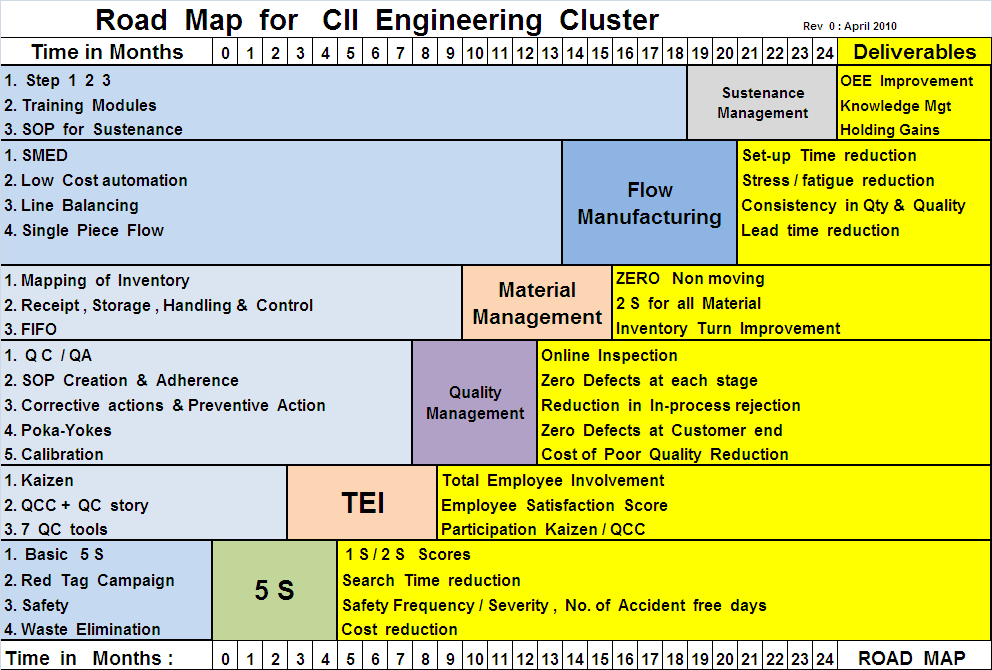 GTC100 Vision
Conceived as
 
an initiative for aspiring Indian SMEs to

 grow by transforming from 

small m to BIG M
Framework for Manufacturing Growthsmall m to BIG M
Technical Change
Global Change
Regulatory Change
Customer’s Apparent and Latent Needs
Supply Chain
After Sales Service/ Warranty
Product Design
R&D
Small m
Business Change
Suppliers
Societal Change
Manufacturing  Process Change
Environmental Issue
7
[Speaker Notes: India is migrating from a small M to a Big M paradigm. Even our SMEs have to move towards the Big M picture to be successful in Manufacturing. This means not only producing to a drawing but  also innovating, developing products, becoming a part of global supply chain etc.]
GTC 100 – 7 Step Implementation Process
1. Companies are interested
2. Do Preliminary Assessment to assess need & current level
3. Develop customized road map in the chosen stream
4. Agree on Milestones and Outcomes
5. Launch Project
6. Celebrate success
7. Plan for next phase of growth
GTC 100
GTC 100: 
 
The future
GTC 100
New Ideas & Discussions
GTC 100
Thank you!